PROFIdrive
Technical Meeting 2022 
Spring Edition
For internal use only!
No release for public presentation.
Agenda
PROFIdrive
Entry and repetition topics from TM2021
Adjustment and Usage
AC4/Isochronous Real Time PROFINET - Live Demo
Questions / discussion
Before we start, please give me a feedback with the hand symbol if you have experience with PROFIdrive or you have tried to use the examples from last technical meeting in 2021
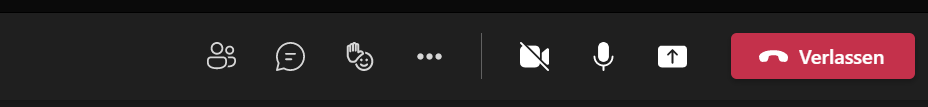 Where can you find the TO‘s?
Technical Meeting 2021
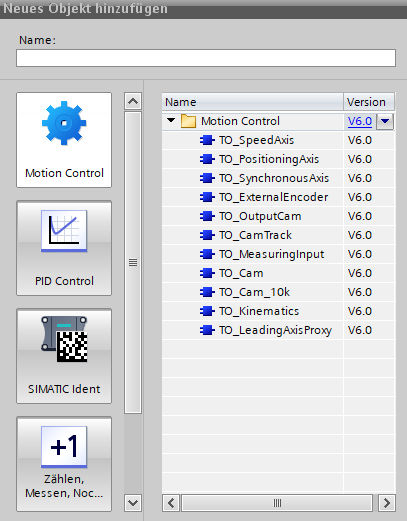 TIA Portal Example 
PLC-TO-Speed-T1
PLC-TO-Posi-T3
PLC-TO-Posi-T111
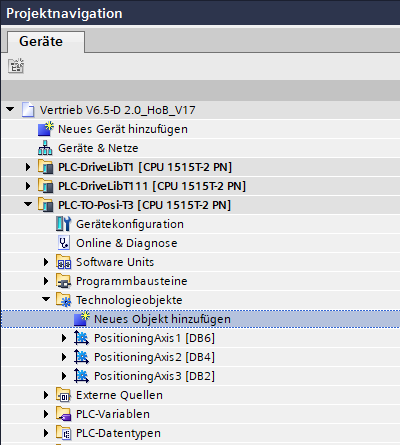 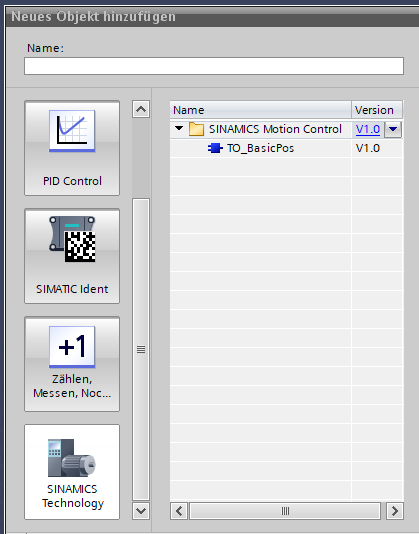 Decide between DriveLib and Technology Object
Technical Meeting 2021
2
1
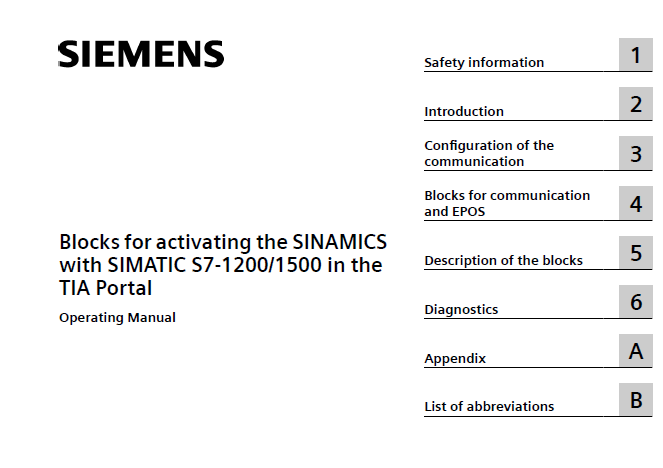 Technology Objects
DriveLib
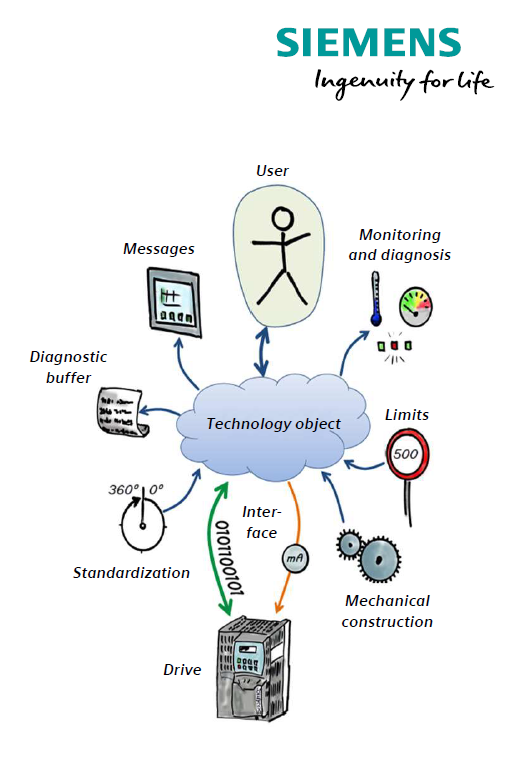 + both ways are described in PROFIdrive manual and both are included in our TIA examples
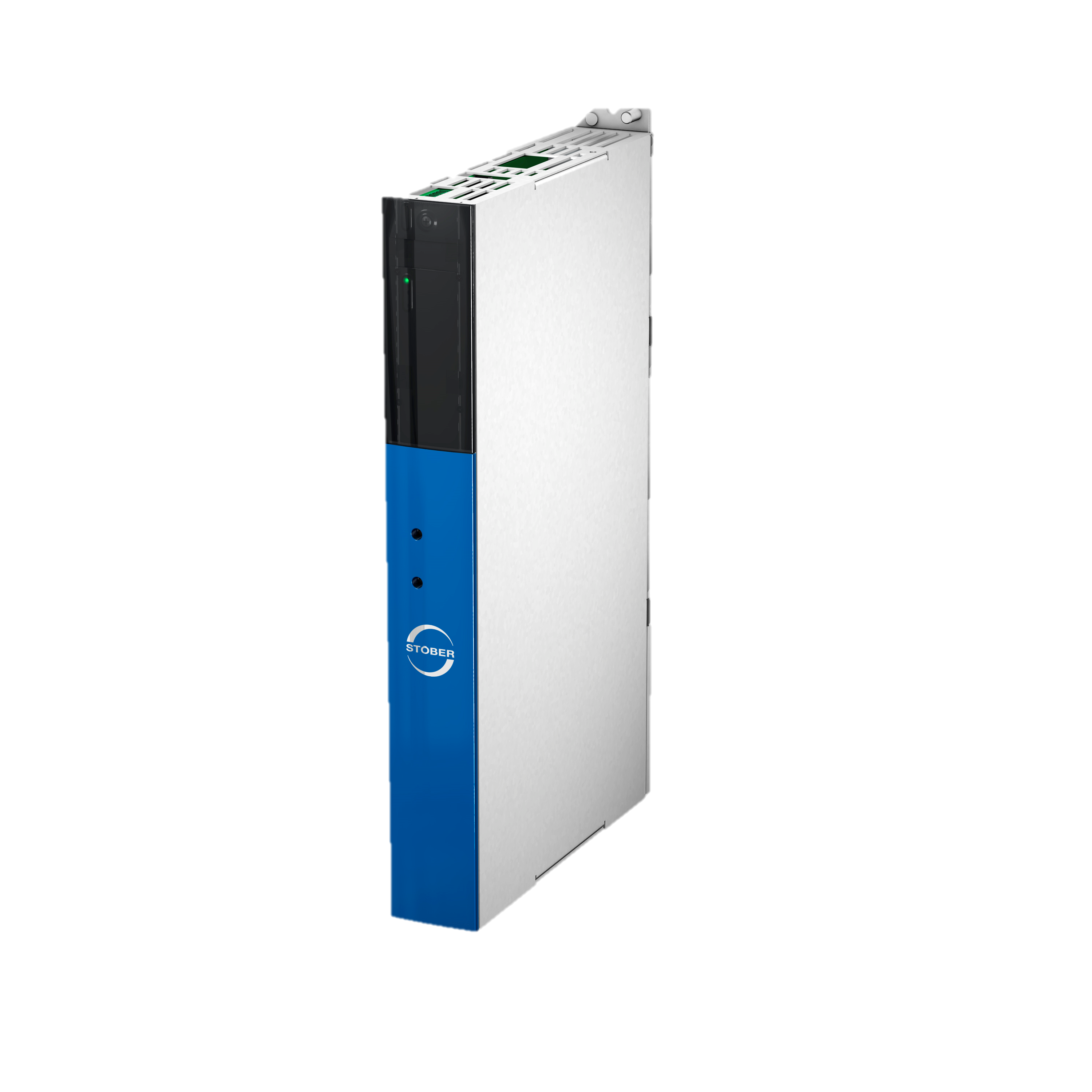 + With Drive Lib only drive based solutions possible
+ With Technlogy Objects drive based and controller based solutions possible
PROFIdrive – Possible usecases
Technical Meeting 2021
position synchronous mode
Position control with speed reference AC4 IRT

Technology object „PositioningAxis“
Technologieobjekt „SynchronousAxis“
Technology Object „Cam“
Technologieobject „Kinematics“
	(telegram 3)

Best performance with IRT and T-CPU
Developmental version available as of July 2021
V6.5-F available as of March 2022 
Position synchronization, cam plate,
interpolation, transformations.
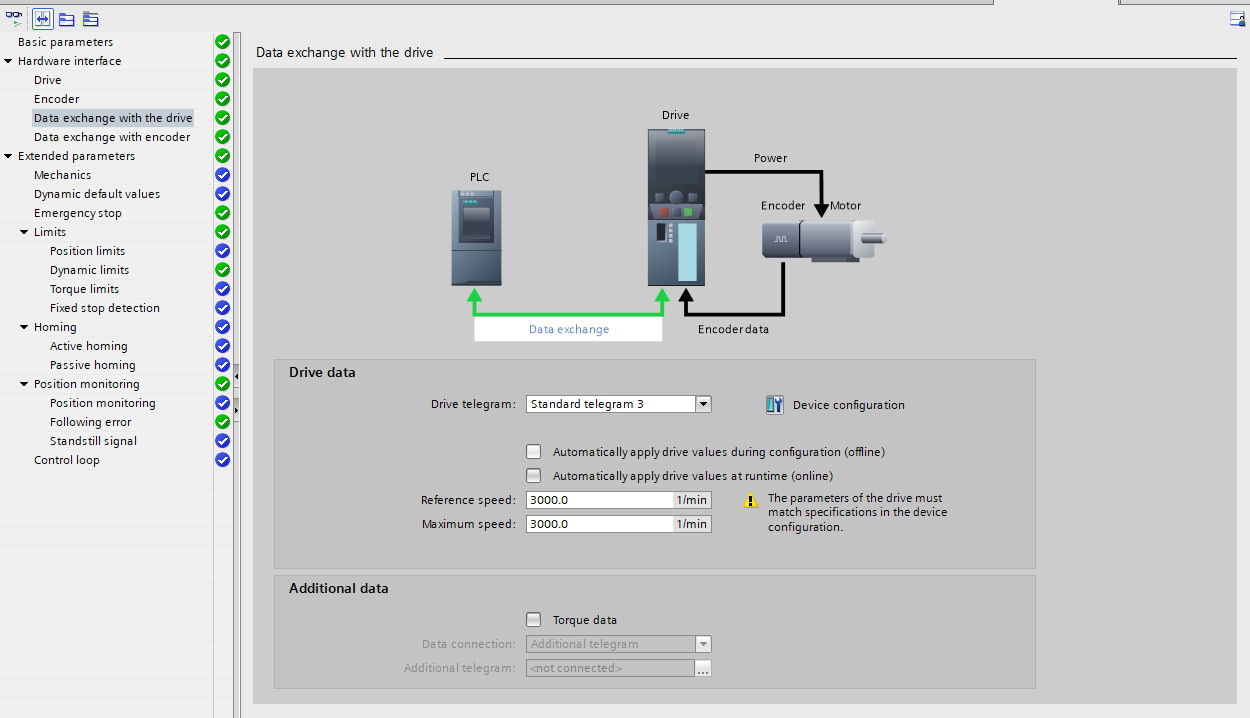 Technologieobject PositioningAxis
Overview possibilities
Technical Meeting 2021
AC1 Speed control with speed reference
Technical Meeting 2021
AC3 Drive based Position control
Technical Meeting 2022
AC4 Position control with speed reference and IRT
Future…
AC4 Position control with speed reference, DSC and IRT
Structure of Communication modules in HW Manager
Technical Meeting 2021
Single / DoubleAxis
Device
Safety / No Safety
Process Data Modules (since years) 
M101–M107 all cons. 2W – 36W
(M111–M117 item cons. 2W – 36W)
Module
Choice depending on the lenght
Content changeable
Submodule
Only available with Safety Device
Safety Modul (LP, obsolete)
Safety Module (XP)
PROFIDRIVE Modules
New
Only available with Safety Device
New
Telegram 1
Telegram 2
Telegram 3
Telegram 111
New
Defined content not changeable
Possible Combinations in Hardwaremanager of Siemens
Technical Meeting 2021
Devices
Modules and Submodules
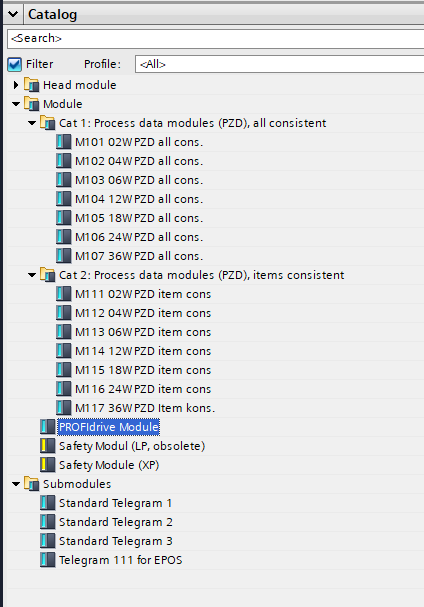 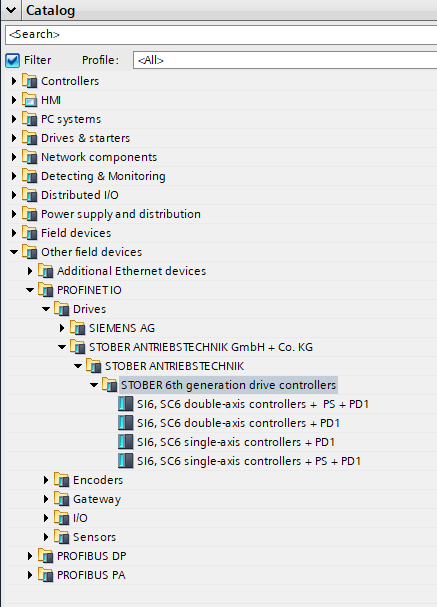 The formerly known 
Process data modules can be used 
instead of PROFIdrive Module



PROFIdrive Module
Allows the usage of 

Submodules Telegram1 to 111.
PS: PROFISafe
PD1: PROFIdrive V1
(PD2 will include 
Isochronous Real Time 
functionality IRT)
Safety Modules can only be used with PROFIsafe Devices (PS)
New GSD for V6.5-F or newer needed when using AC4
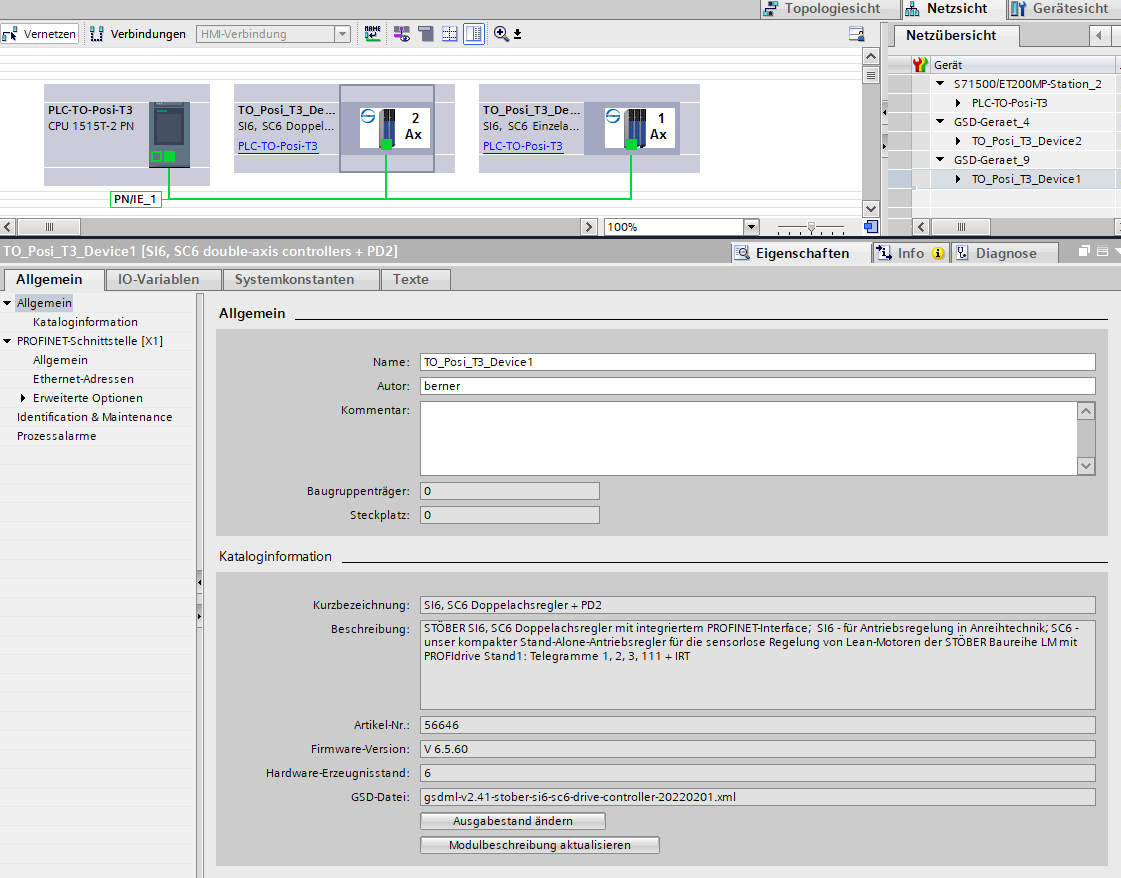 The new GSD file can be recognized by two characteristics:

PD2 (PROFIdrive V2) in the name

The version of the gsdml description has changed to V2.41 ( formely V2.34)

You can find the necessary files in the downloadcenter with search term „gsd“

 Live demo HW catalog
Setup IRT with PROFIdrive in TIA Portal 1 / 3
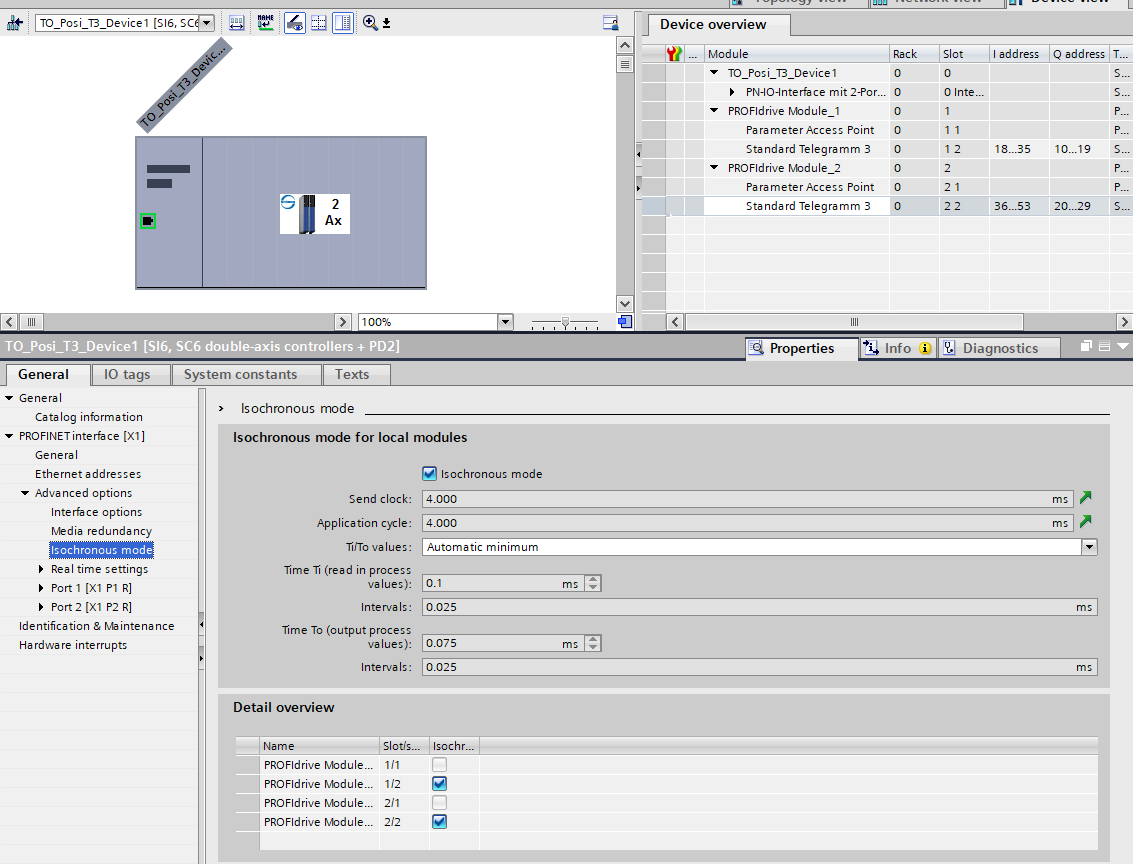 The activation of isochronous mode has to be done for each PROFIdrive slot and for the device himself…..
Setup IRT with PROFIdrive in TIA Portal 2 / 3
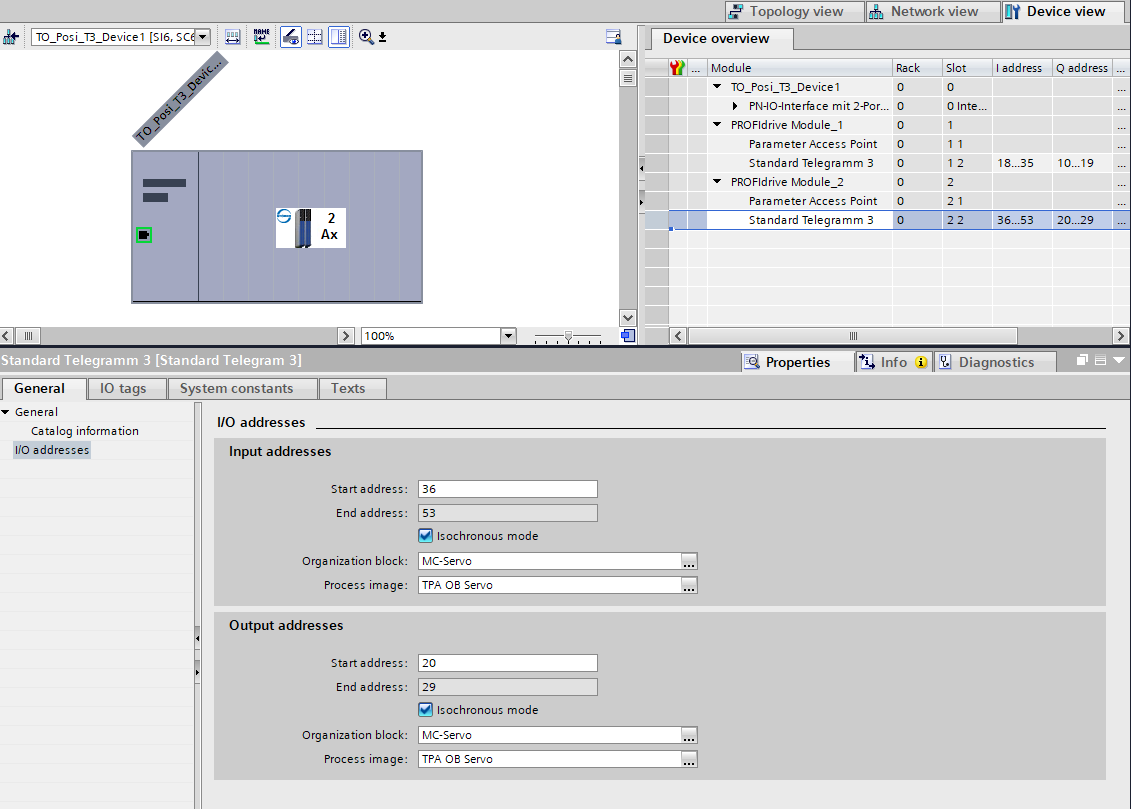 …and for each PROFIdrive slot with a standard telegram pluged in….
Topology is mandatory for IRT 3/3
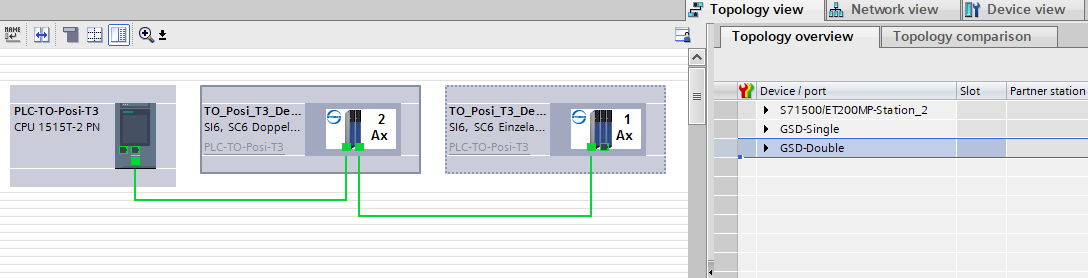 …and connect all devices in the correct sequence in the topology view.
OB Servo adjustments
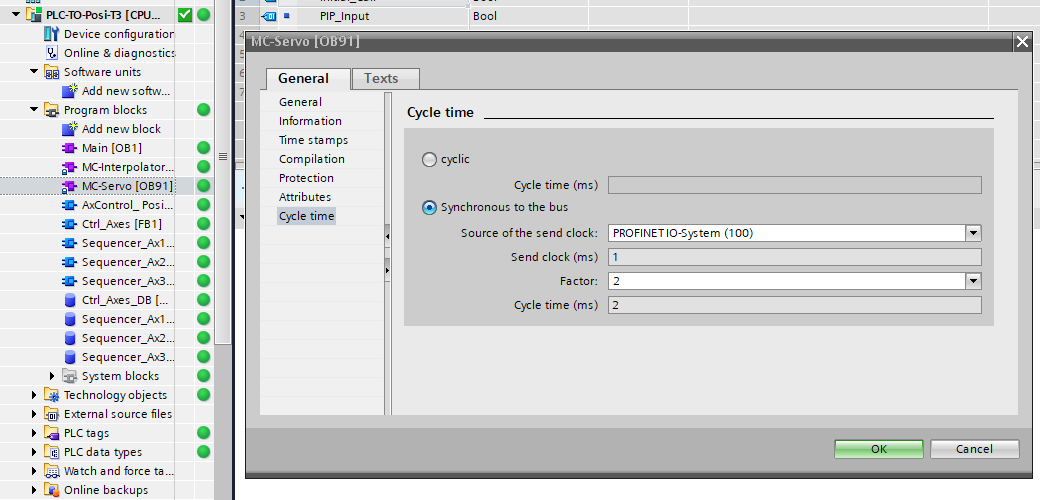 MC-Servos has to be synchronous to the bus and you can choose a factor to save PLC computing time.   
 Live demo isochronous parameters
Setup Encoder configuration in TIA Portal 1/3
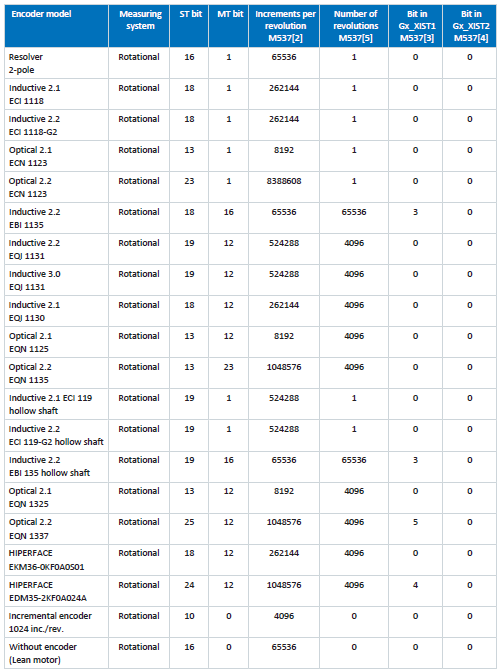 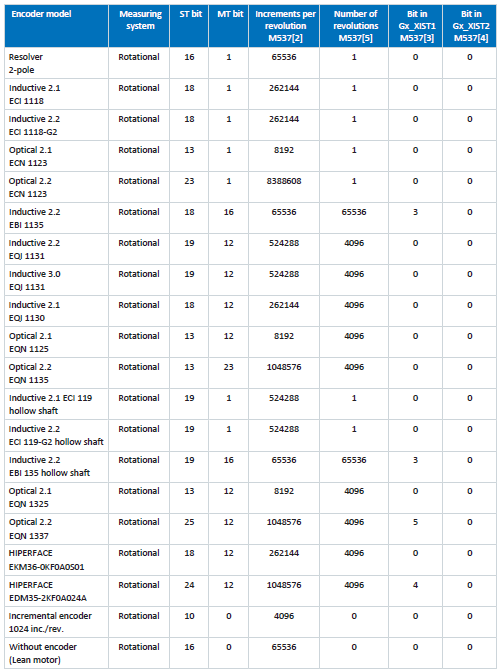 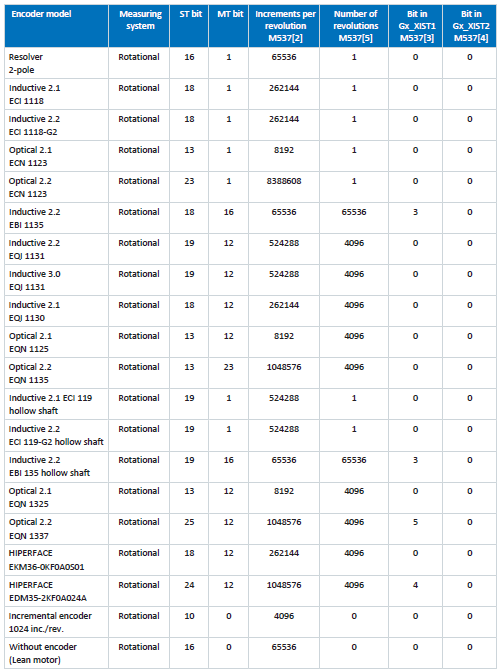 You can set the parameters for the encoder of the drive inside TIA portal manually.Please use the table of the PROFIdrive manual.
Setup Encoder configuration in TIA Portal 2/3
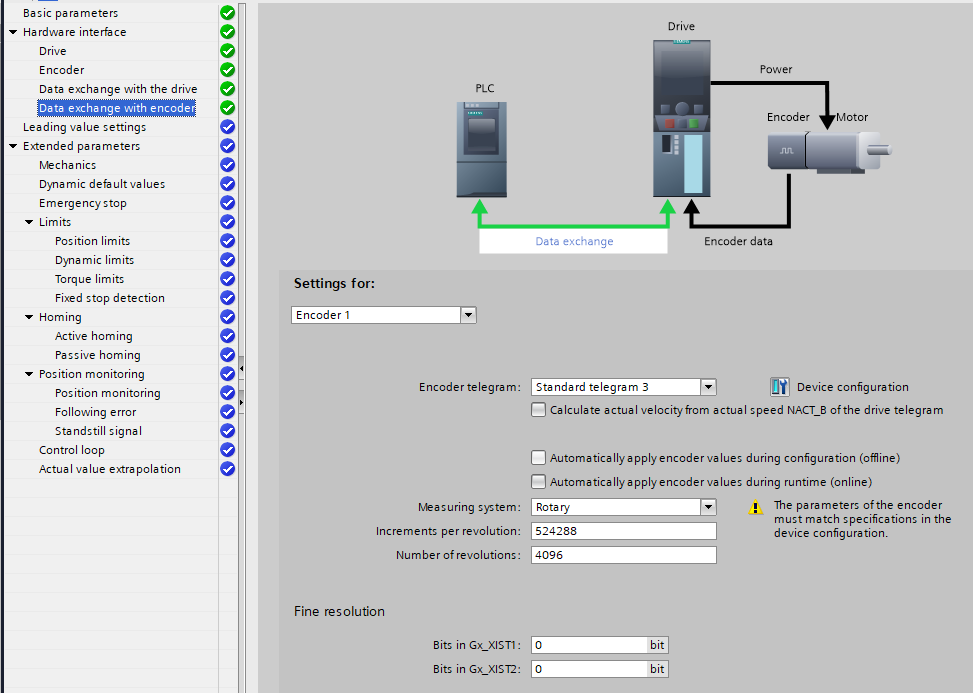 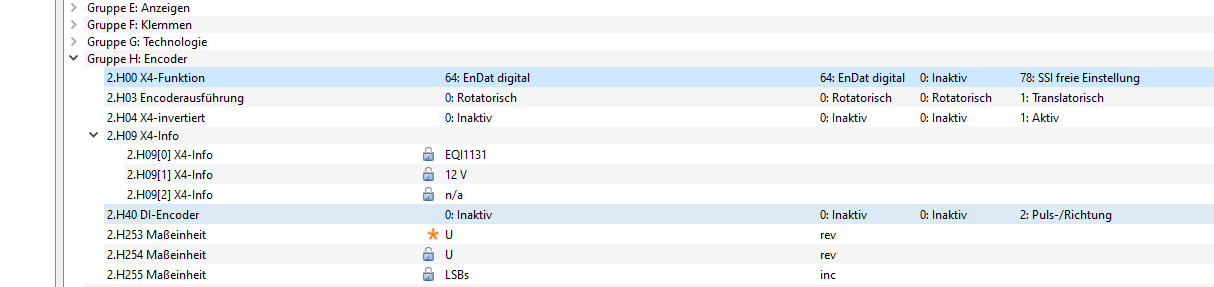 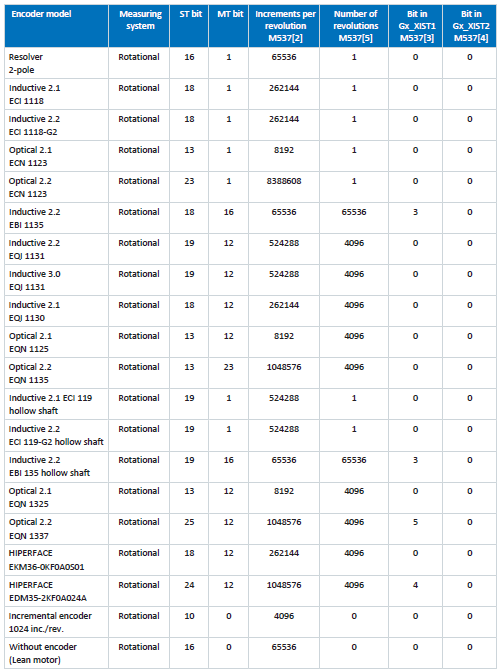 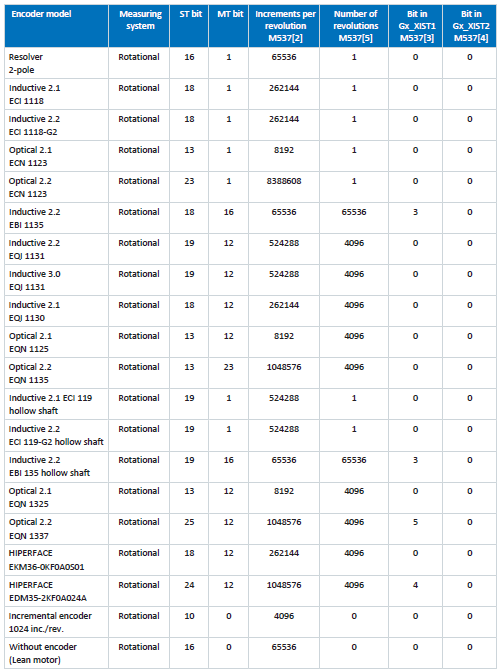 Setup Encoder configuration in TIA Portal 3/3
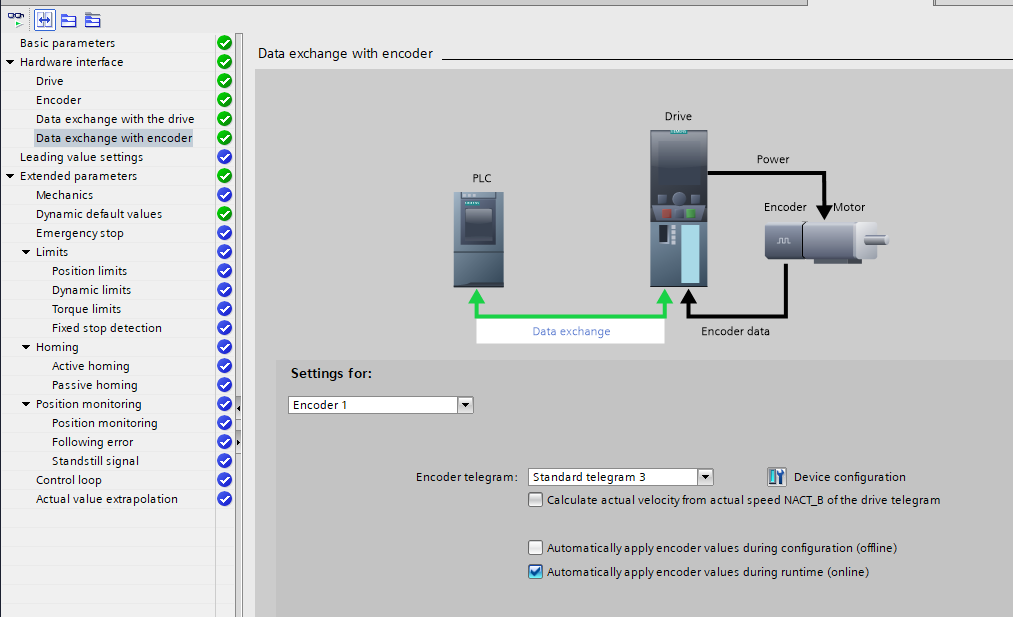 Use comfortable automatic encoder configuration in Function view
..perhaps you prefer the parameter view
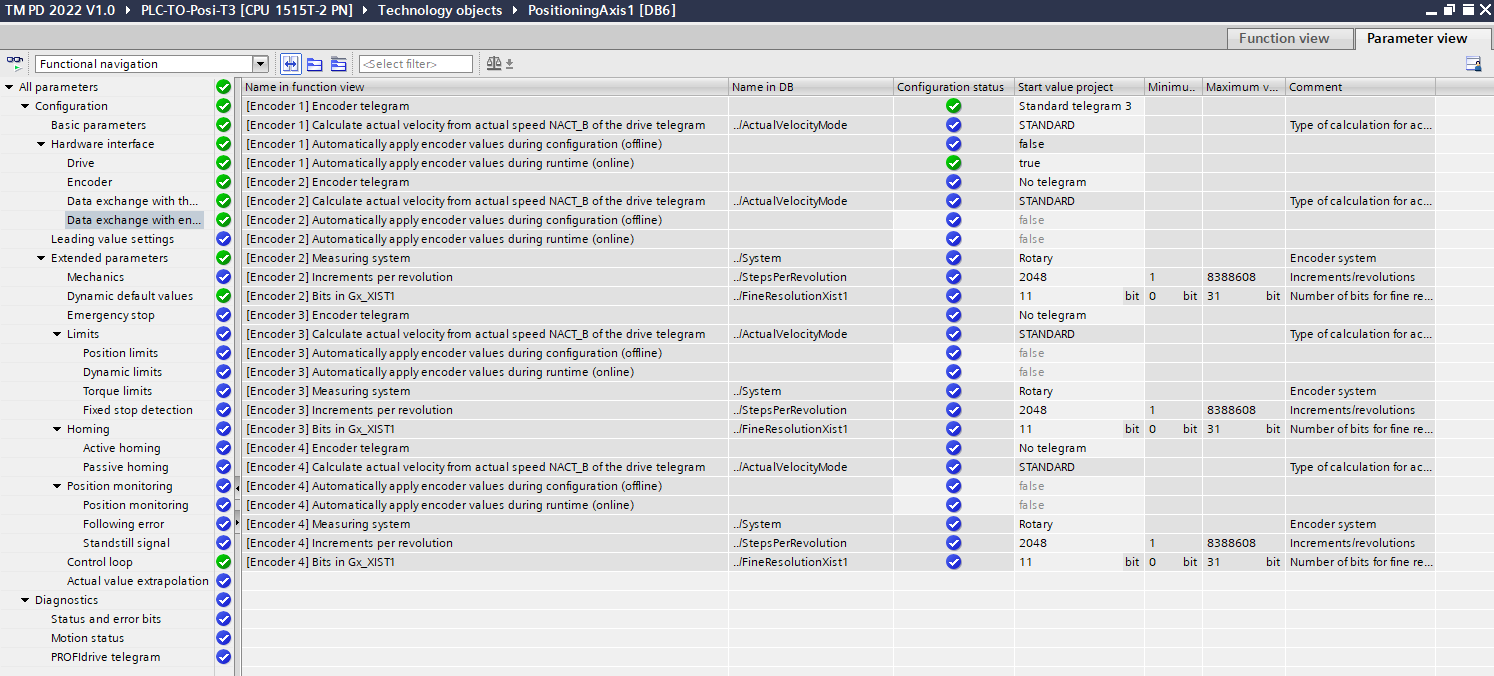 ..or the detailed information inside the DB editor
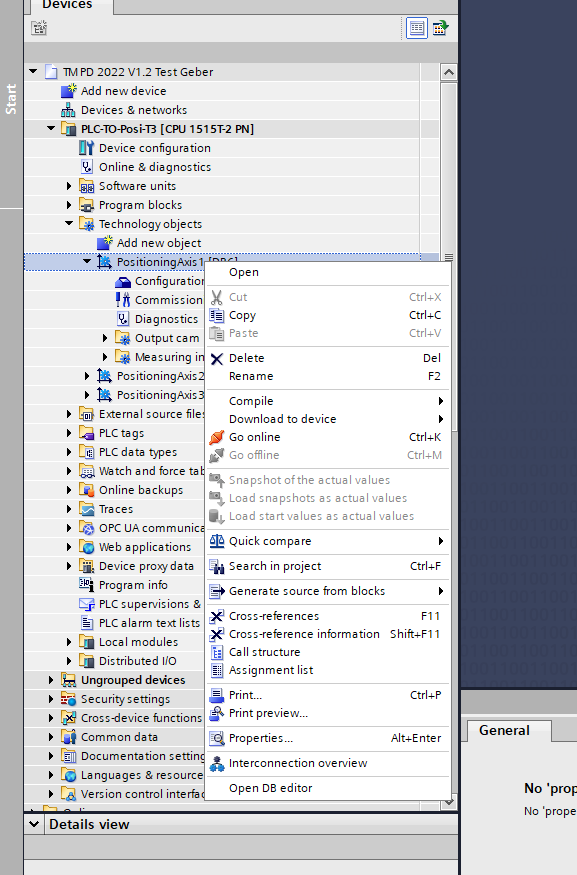 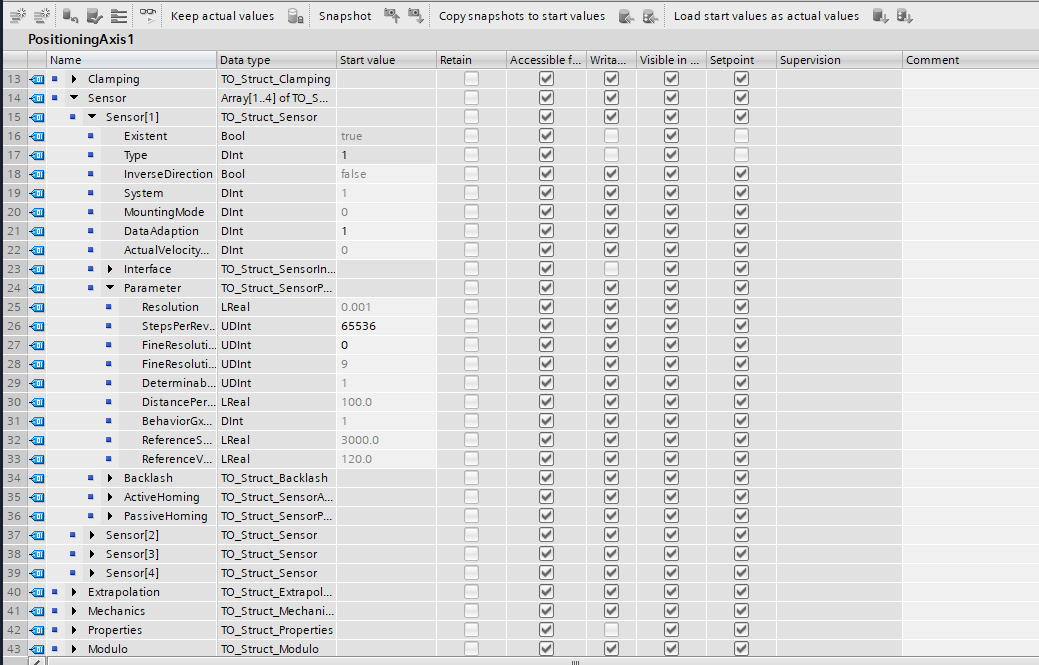  Live demo TO DB editor
Homing in AC4
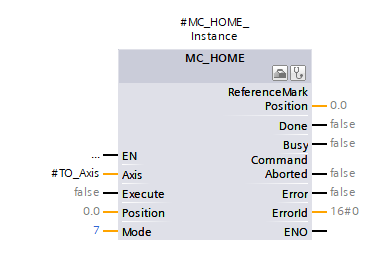 Homing procedure is in AC4 always in the PLC.

 Drivebased homing methods are not possible.

For absolut encoders in the drive use Mode 7
Siemens MC_Home supported methods with STÖBER
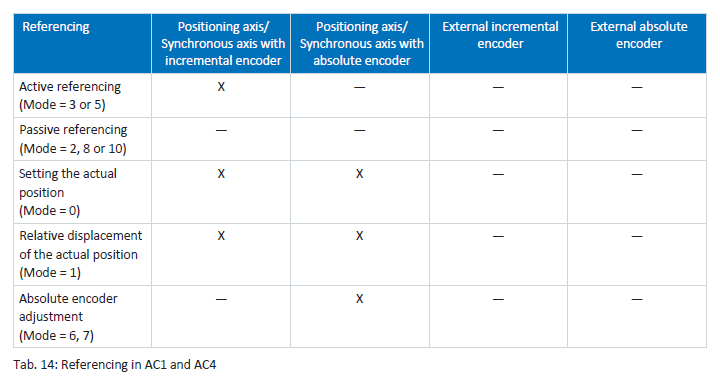 for detailed information have a look to the handbook STÖBER PROFIdrive
and the online help of Siemens for the MC_Home block
Homing status of (Absolute) Encoders
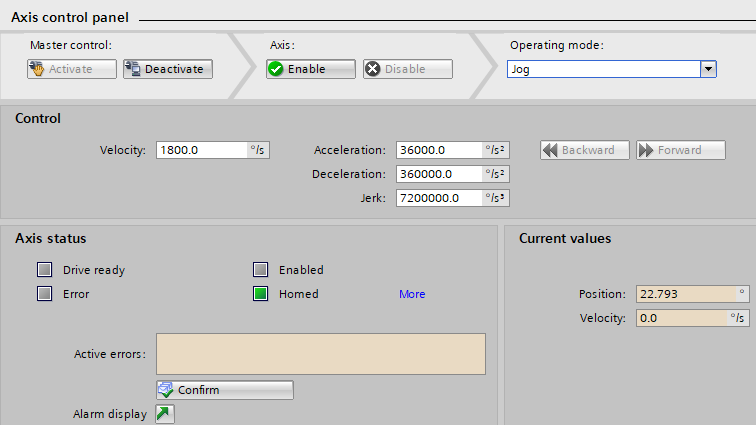 Check Homing status of axis
1. Commisioning side of TO – Axis control panel - Homed
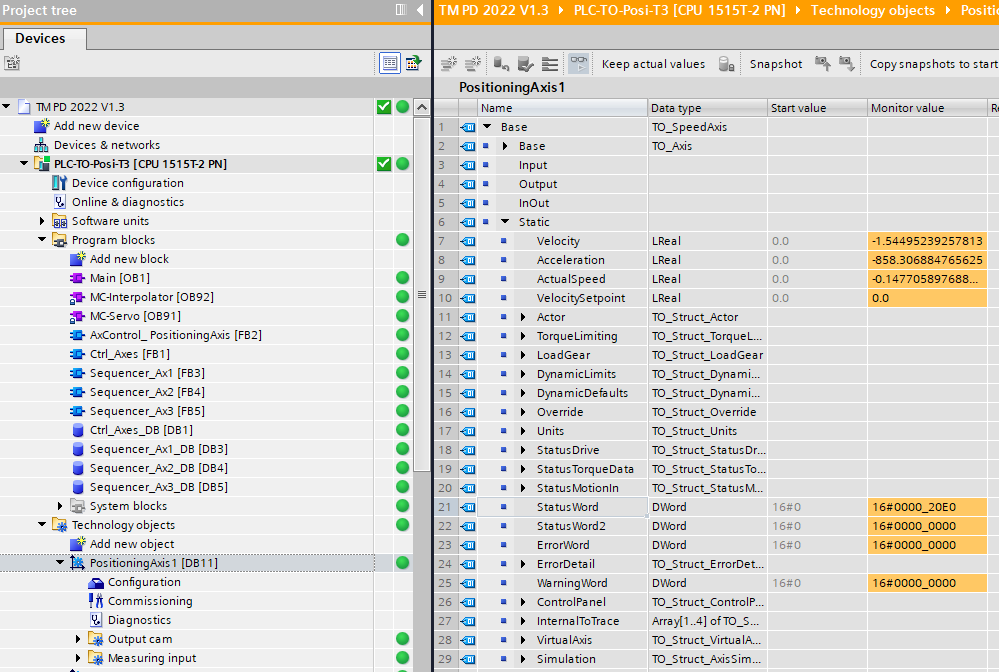 2. DB of TO – StatusWord – Bit5
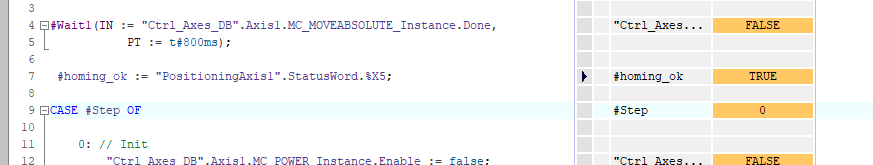  Live demo with restart of referenced axis
More information about TO Programming
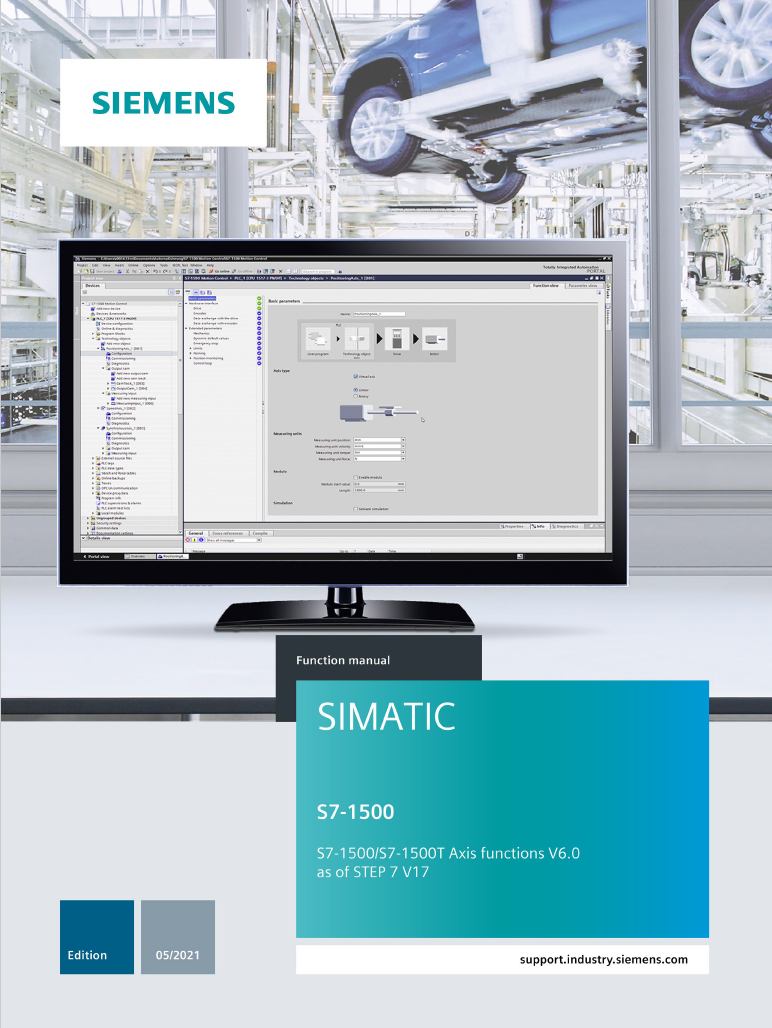 ~ 400 pages of information
s71500_s71500t_axis_function_manual_de-DE_de-DE. pdf
s71500_s71500t_axis_function_manual_en-US_en-US.pdf
When do you need a T-PLC ?
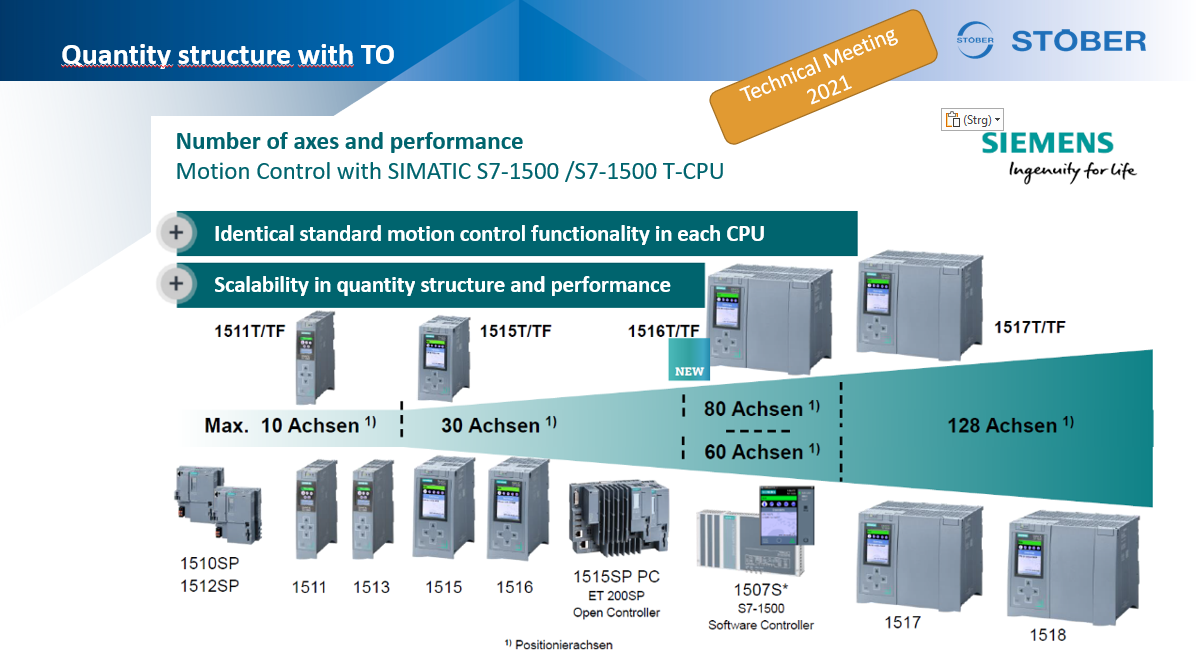 If your application needs:

Electronic cam 
or
Position synchronous mode with 2 or more axes
or
Kinematic Transformation (robotic) 

You need mandatory a T-PLC. 
(and AC4 with PROFINET IRT)
Used ressources
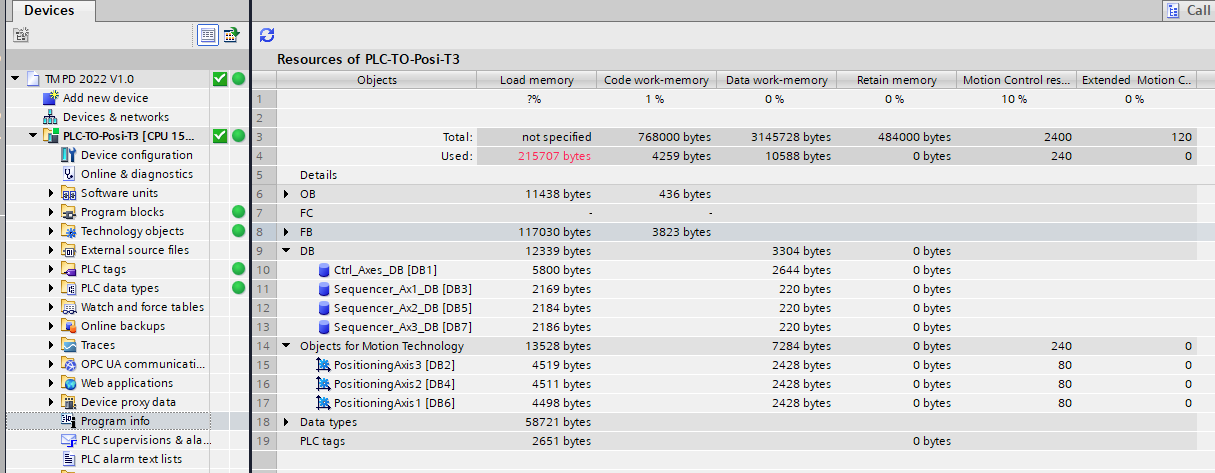 Live Demo
Hardwaremanager / Neccesary adjustments for IRT  

Position Loop in the PLC with AC4
If you have questions, please give me a feedback with the hand symbol.
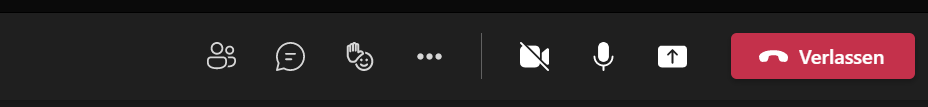 Questions about AC4 /IRT
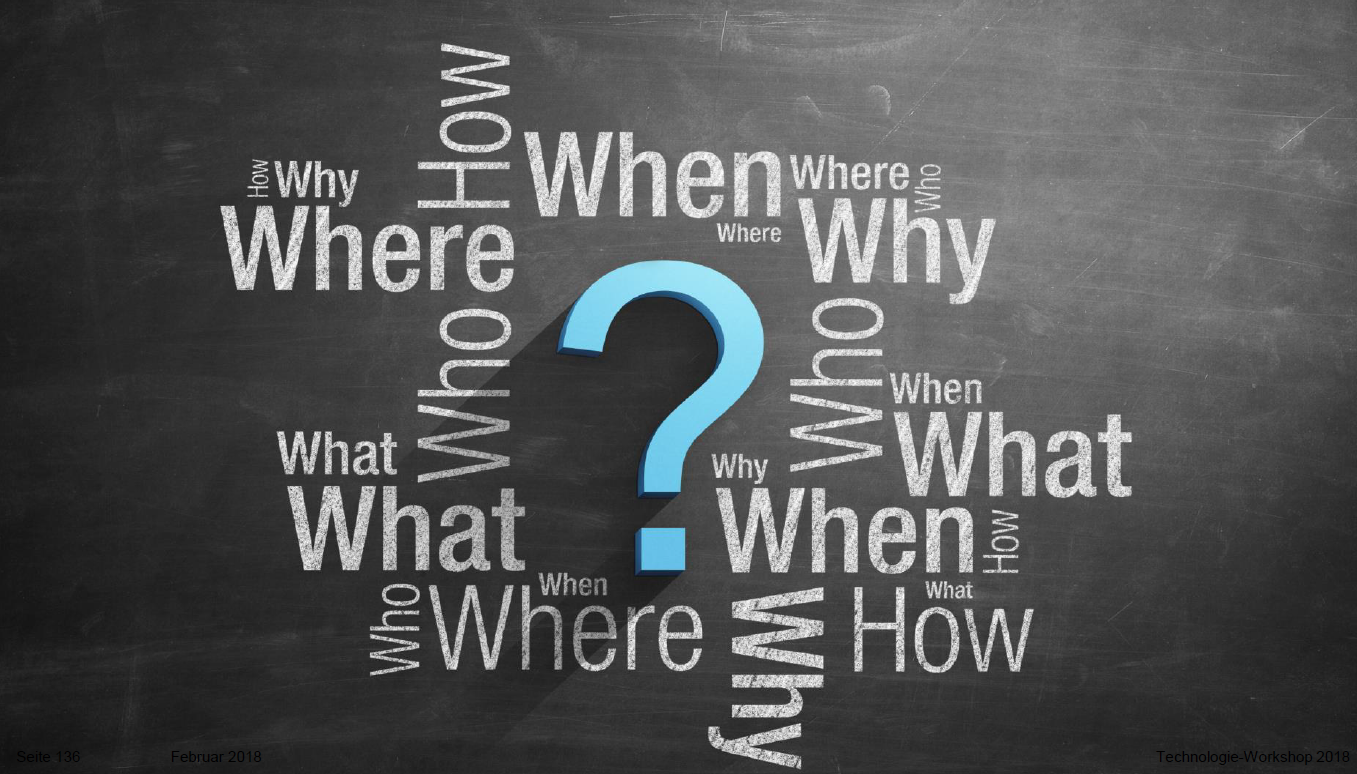